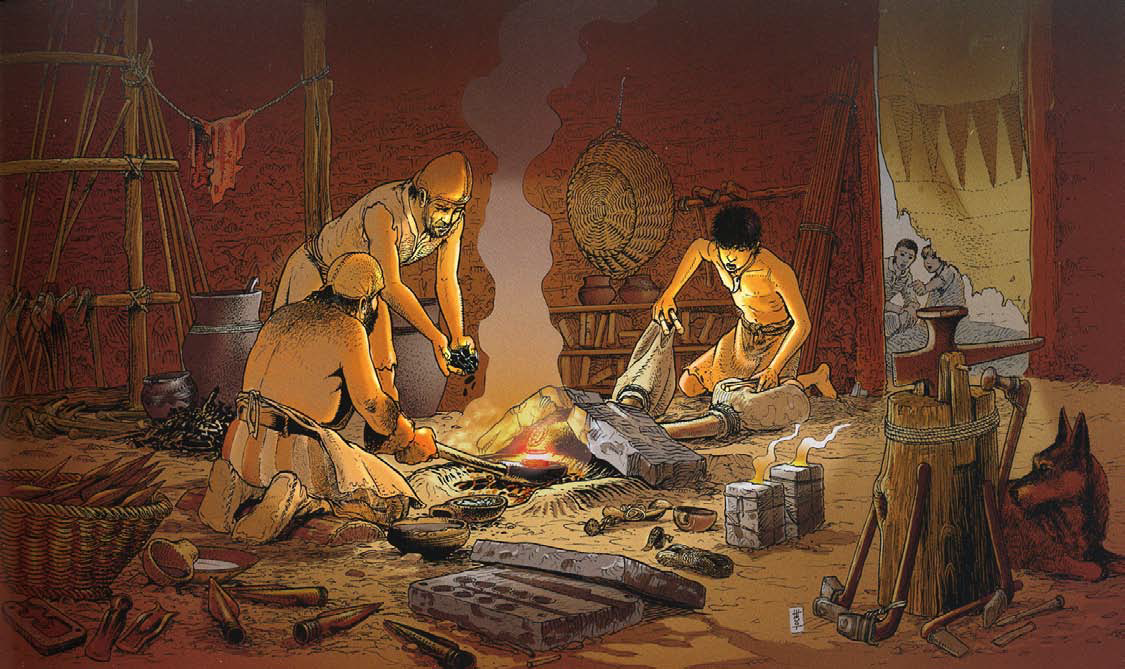 © Dessin : André Houot